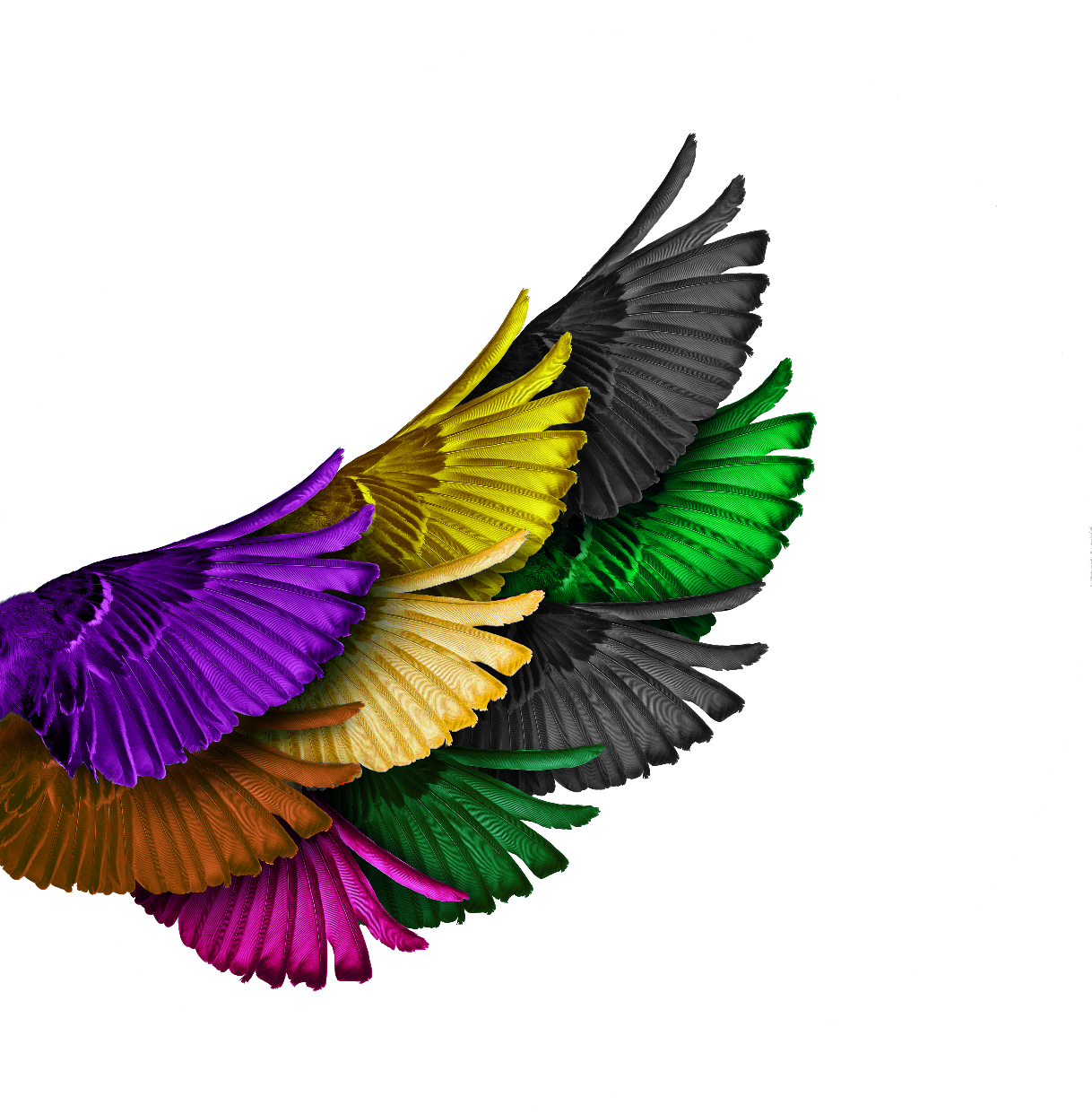 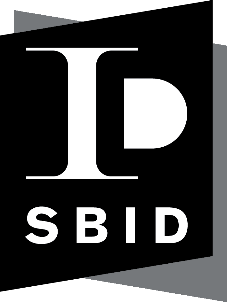 Get me 2 the Top UK 2019
Residential Category
Name: ………………………………………………………
University: …….…………………………………………….
Course Title: …….………………………………………….
Project Description:
Please add your project description here. 
Do not exceed 1,000 words. 
You can spread your project description across more than one slide if required.
Project Images:
Insert project image 1 here.
Project Images:
Insert project image 2 here.
Project Images:
Insert project image 3 here.
Project Images:
Insert project image 4 here.
Project Images:
Insert project image 5 here.
Get me 2 the Top UK 2019
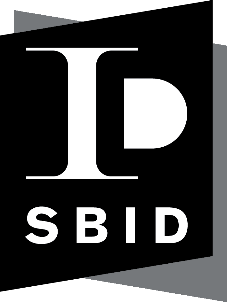 Thank you for your application
To submit your completed application, please visit 
www.sbid.org/education/get-me-2-the-top-uk/competition-entry-form